Сила тяжести. Сила упругости. Вес тела.
ПРОЯВЛЕНИЯ ЗАКОНА ВСЕМИРНОГО ТЯГОТЕНИЯ
Одним из проявлений силы всемирного тяготения является сила тяжести. Так принято называть силу притяжения тел к Земле вблизи ее поверхности. Так как масса планеты велика, то и сила притяжения к ней существенно превышает силу взаимного гравитационного притяжения любых двух тел.
СИЛА   ТЯЖЕСТИ
Сила тяжести– сила, с которой Земля притягивает к себе различные тела
F = mg
    Приложена к центру тела, направлена к центру Земли, убывает при  удалении от  Земли. 
     g = 9,8м/с²
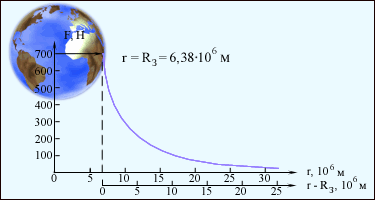 ДВИЖЕНИЕ  ПОД ДЕЙСТВИЕМ силы тяжести
Движение тела под действием силы тяжести называется свободным падением.
Так как гравитационная сила пропорциональна массе, то все тела вблизи Земли падают с одинаковым ускорением
ВИДЫ  ДВИЖЕНИЯ
а) прямолинейное       
б) криволинейное ( по параболе)
в) по окружности (эллипсу)
   



От чего зависит вид траектории?
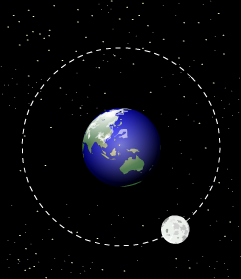 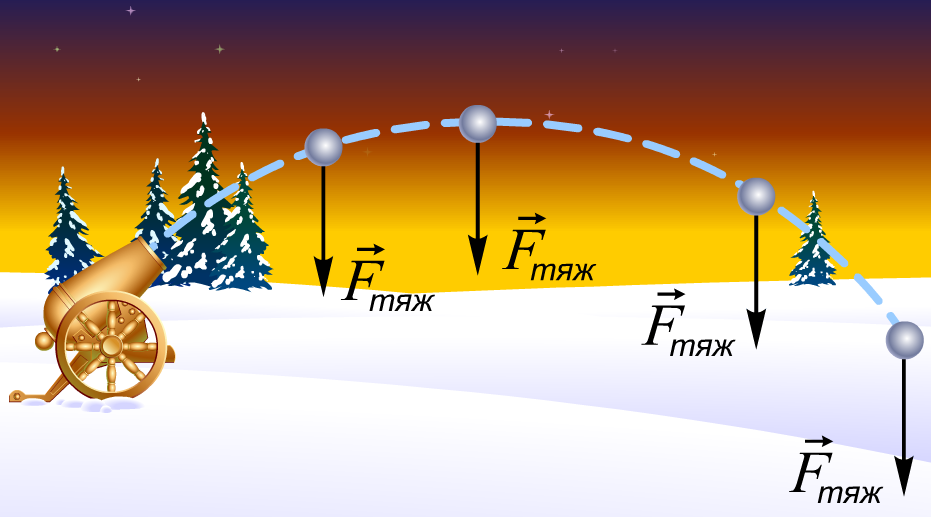 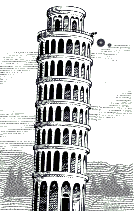 ВЕС   ТЕЛА
Вес тела – сила, с которой тело давит на опору или растягивает 
нить подвеса.
 Вес тела 
приложен
 к опоре
 (подвесу).
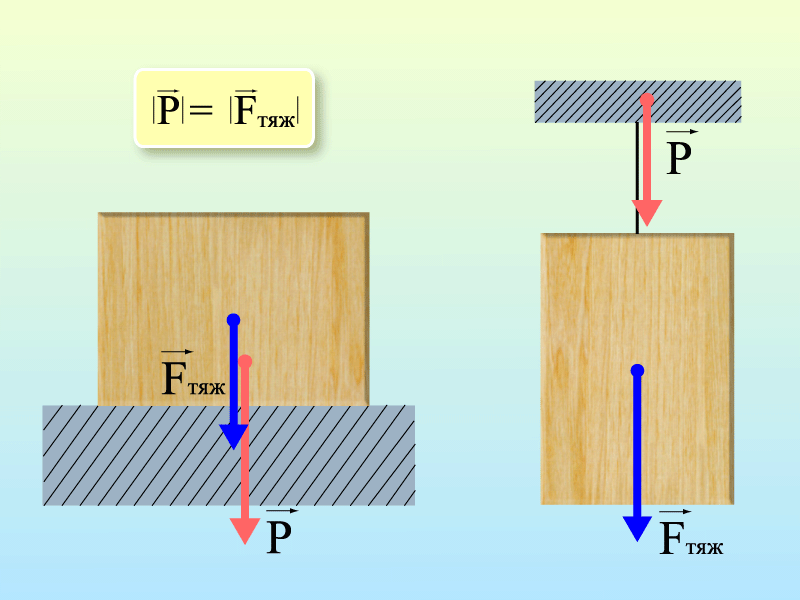 ВЕС   ТЕЛА
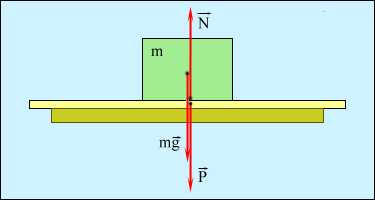 P = - N                                                                

N –  сила реакции опоры или сила нормального давления (направлена перпендикулярно поверхности)
ВЕС   ТЕЛА,  ДВИЖУЩЕГОСЯ   С   УСКОРЕНИЕМ
При движении тела вдоль вертикальной линии с ускорением вес тела может изменяться
    а = 0              а↑ (вверх)             а↓ (вниз)
   P = mg          P = m(g + a)          P = m(g – a)
Невесомость – состояние тела, при котором вес равен нулю
ВЕС   ТЕЛА,  ДВИЖУЩЕГОСЯ   С   УСКОРЕНИЕМ
СИЛА   УПРУГОСТИ
При деформации тела возникает сила, которая стремится восстановить прежние размеры и форму тела. Эта сила возникает вследствие электромагнитного взаимодействия между атомами и молекулами вещества. Ее называют силой упругости
СИЛА   УПРУГОСТИ
Простейшим видом деформации является деформация растяжения или сжатия
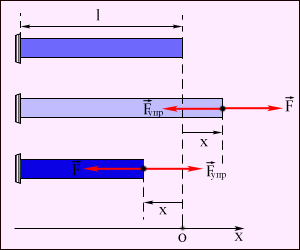 КАК   ВОЗНИКАЕТ   СИЛА   УПРУГОСТИ
ЗАКОН   ГУКА
– сила упругости пропорциональна деформации тела и направлена в сторону, противоположную направлению перемещения частиц тела при деформации:
F = - kx 
k – коэффициент жесткости (Н/м), зависит от материала пружины и геометрических размеров
х – удлинение тела (м)      х = ℓ2 - ℓ1
ОСОБЕННОСТИ    СИЛ   УПРУГОСТИ
1) Возникают  одновременно  у  двух
         тел
2) направлены   перпендикулярно
         поверхности
3) противоположны   смещению
СРАВНЕНИЕ  СИЛ
Задания!
1. Масса листика, сорвавшегося с березы, - 0,1 г, а масса кота Яшки, размечтавшегося о птичках и сорвавшегося с той же самой березы, 10 кг. Во сколько раз сила тяжести, действующая на планирующий листик, меньше силы тяжести, действующей на планирующего кота?
Ответ: в 10000 раз. Во столько же раз, во сколько масса листика меньше массы кота. Птички считают, что это справедливо.
2. Как, не понимая ни бельмеса в физике, все-таки научиться вычислять действующую на тебя силу тяжести?
Ответ: не снимая ботинок и не вынимая из карманов гайки и гвозди, встань на весы. Помотри, сколько килограммов весы показывают - это твоя масса. Не вес, а масса. Запомни, не ВЕС, а МАССА! Запомнил? Теперь быстро умножай свою массуна девять и восемь десятых. Только не спрашивай, зачем. Так надо! Умножил? Теперь припиши к тому что получилось буковку "н" и можешь хвастаться, что на тебя действует сила тяжести в столько-то ньютонов.
3. Массы голубого большого воздушного шарика и мелкого ржавого железного гвоздика, который мечтает этот шарик когда-нибудь проткнуть, одинаковы. Как отличаются силы тяжести, действующие на шарик и гвоздик?
Ответ: никак не отличаются. Один голубой и воздушный, другой мелкий и ржавый. Ну и что? Массы у них одинаковы? Одинаковы! Значит одинаковы и действующие на обоих силы тяжести.
4. Перестала ли действовать сила тяжести на Вовочку, который уже долетел с крыши сарая до поверхности планеты Земля?
Ответ: нет, не перестала. Хотя Вовочка и кричит, что лежачих не бьют.
Спасибо за внимание!